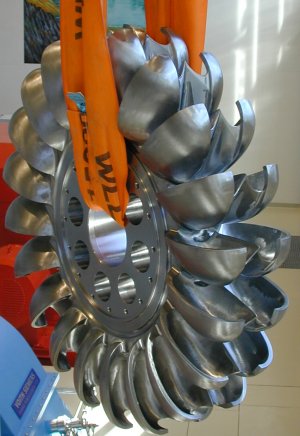 Vereinfachtes Modell einer Pelton-Turbine
Konstruktion einer Schaufel (1)
Ausgehen von einer Kugel r=5
Von der Kugel wird die obere Hälfte gelöscht.
Die restliche Halbkugel wird abgeschnitten bei y=-4 durch eine plane
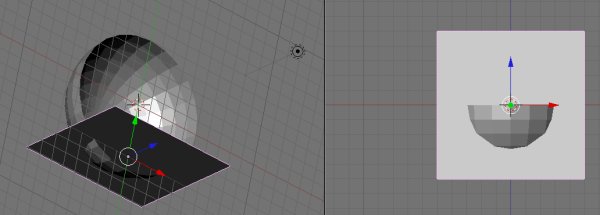 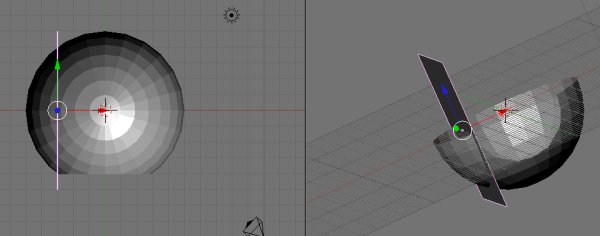 Konstruktion einer Schaufel (2)
Der linke Teil (ab x=-3) wird durch einen hinreichend großen Würfel weggeschnitten (Boole‘sche Operation difference)
Die Schnittfläche ist teilweise offen, sie wird vollständig geschlossen (face select mode)
Damit ist eine Hälfte der Schaufel fertiggestellt
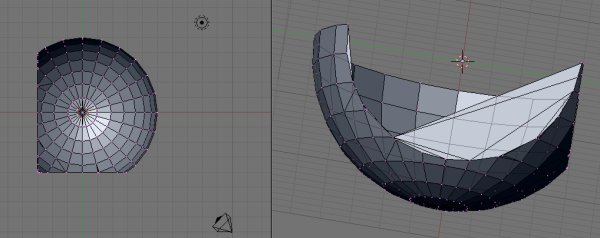 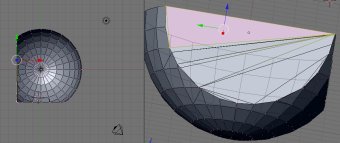 Konstruktion einer Schaufel (3)
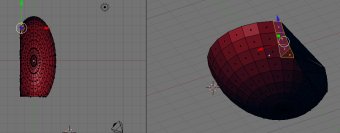 Das Objekt wird nun skaliert, in der x-Richtung und in der z-Richtung mit Faktor 0.5
Im face select modus werden einige Flächen markiert und in der y-Richtung extrudiert, so dass sich eine Art Stiel ergibt.
Dieser Teil wird dupliziert und an der x-Achse gespiegelt
Alle vorhandenen Teile werden zur Schaufel vereinigt
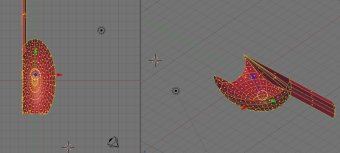 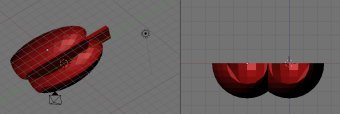 Konstruktion der Turbine
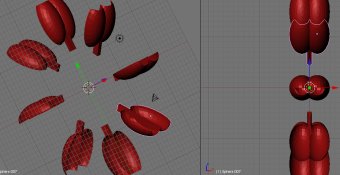 Die fertige Schaufel wird nun dupliziert und um die y-Achse gedreht, etwa um 45°, so dass sich dann acht Schaufeln ergeben.
Nun wird noch das Schaufelrad hinzugefügt (zylindrischer Ring oder Torus), Speichen, die tragende Welle usw.

Abschließend werden noch Kamera und Lichtquelle passend positioniert.
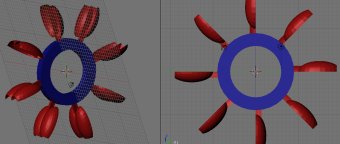 Animation
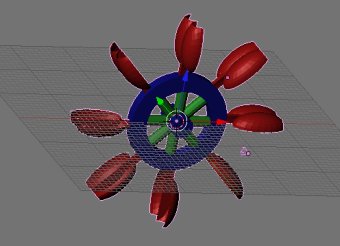 Die fertige Schaufel wird nun dupliziert und um die y-Achse gedreht, etwa um 45°, so dass sich dann acht Schaufeln ergeben.
Nun wird noch das Schaufelrad hinzugefügt (zylindrischer Ring oder Torus), Speichen, die tragende Welle usw.

Die Turbine wird nun um die y-Achse gedreht, das Ergebnis in einer *.avi Datei abgespeichert
Ergebnis
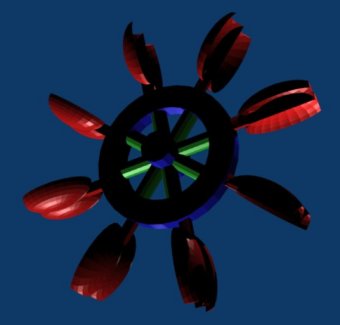 Das fertig gerenderte Bild